15M with 3 weeks of medial knee pain and locking
No known trauma
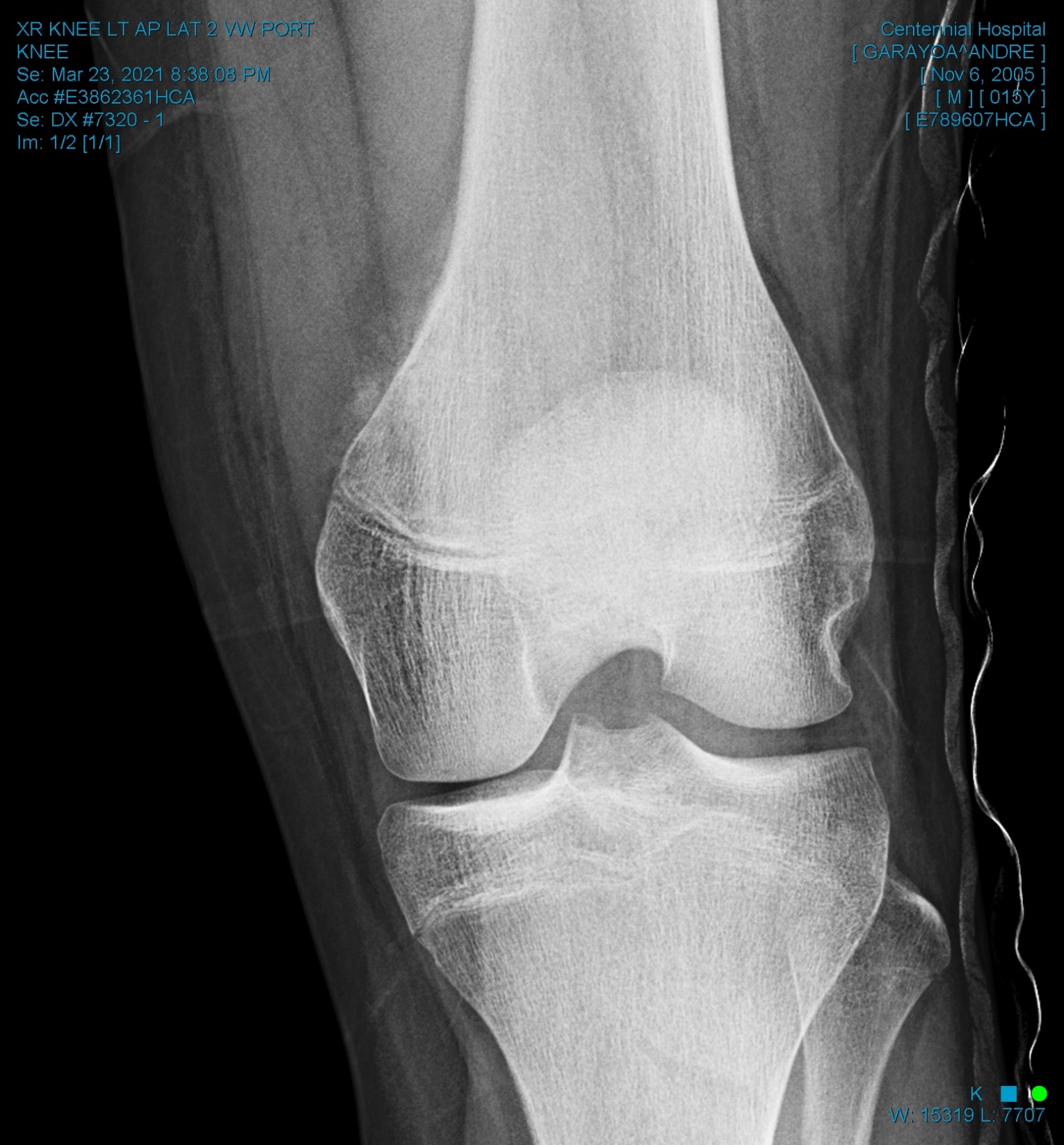 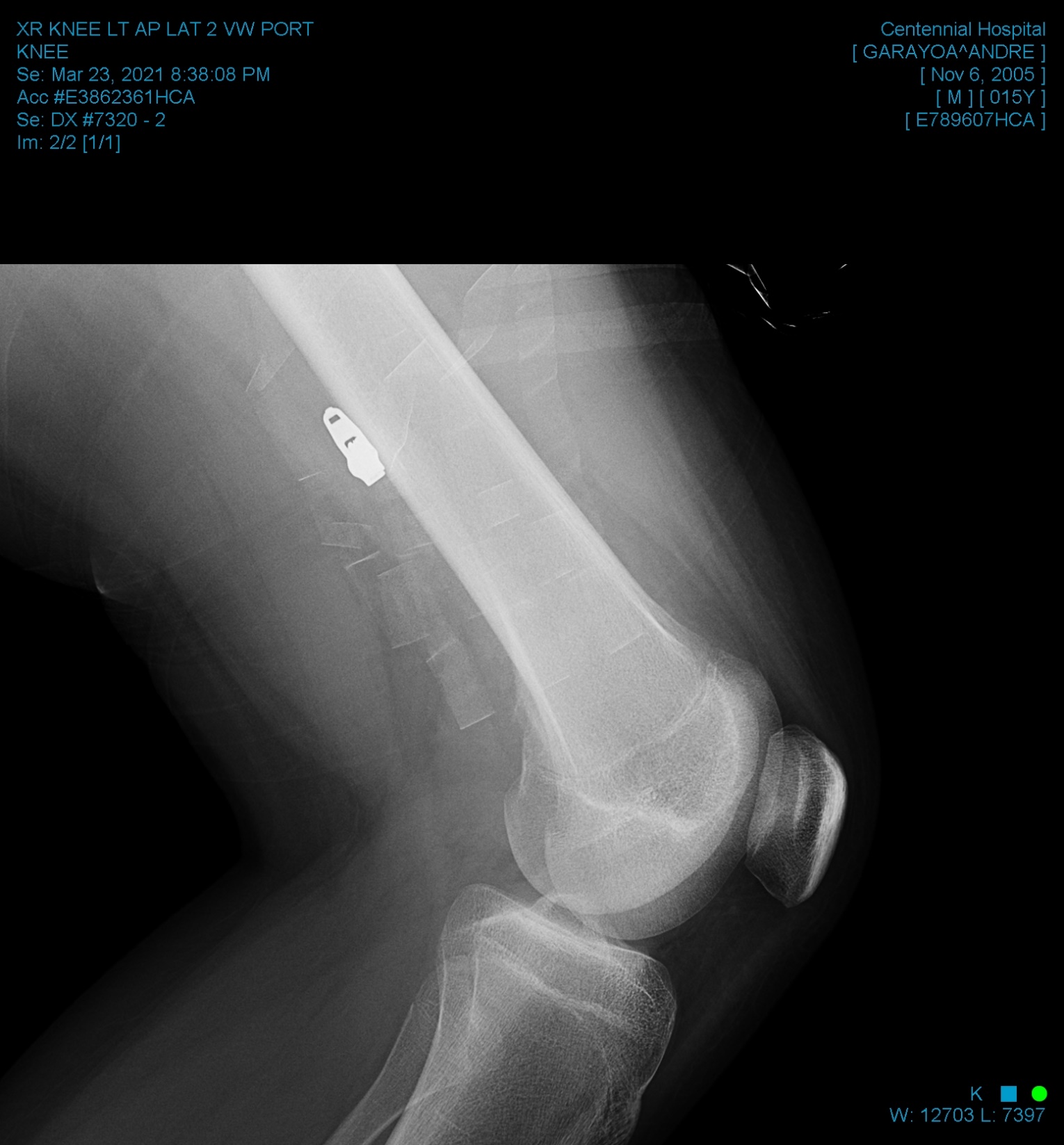 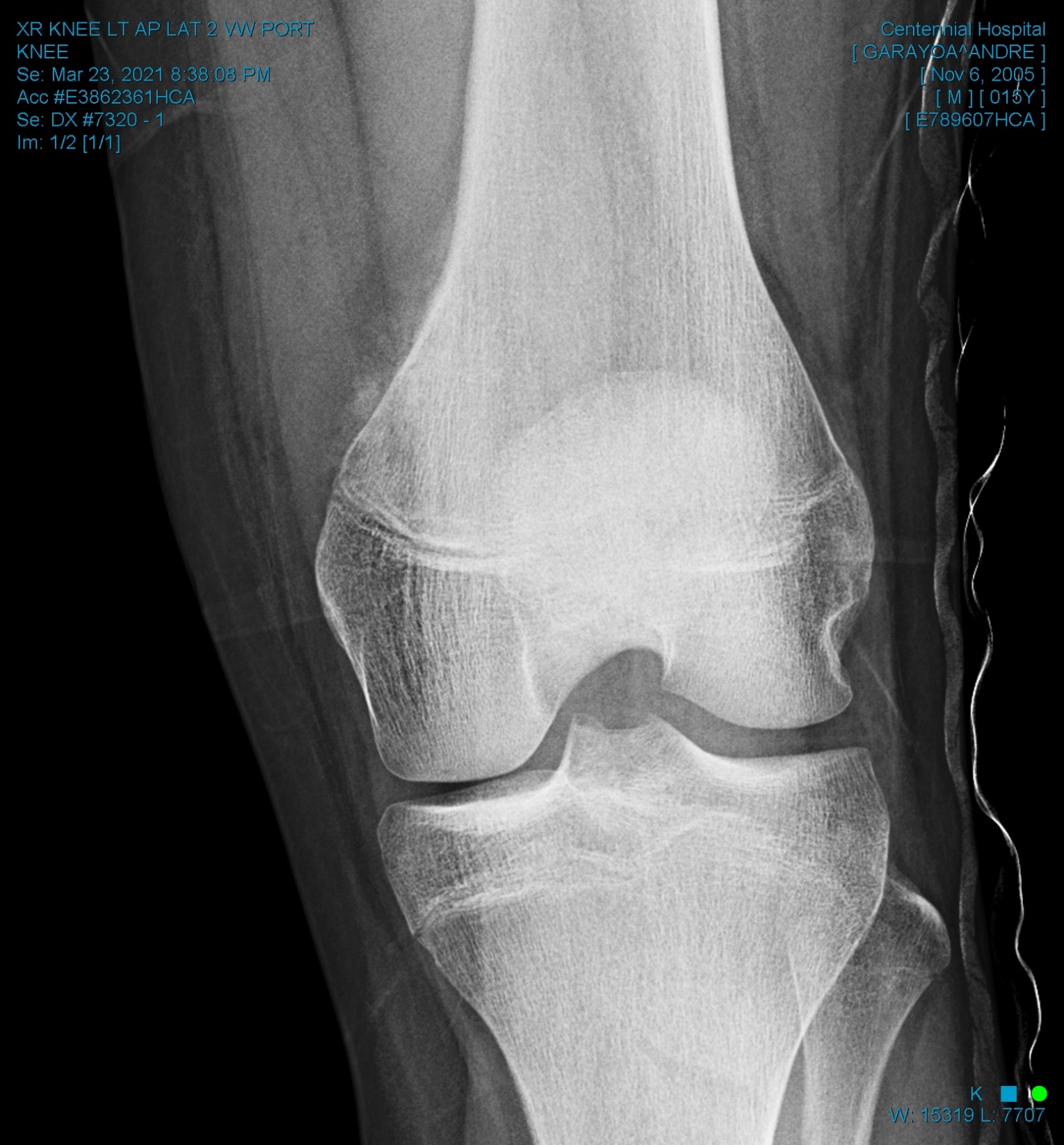 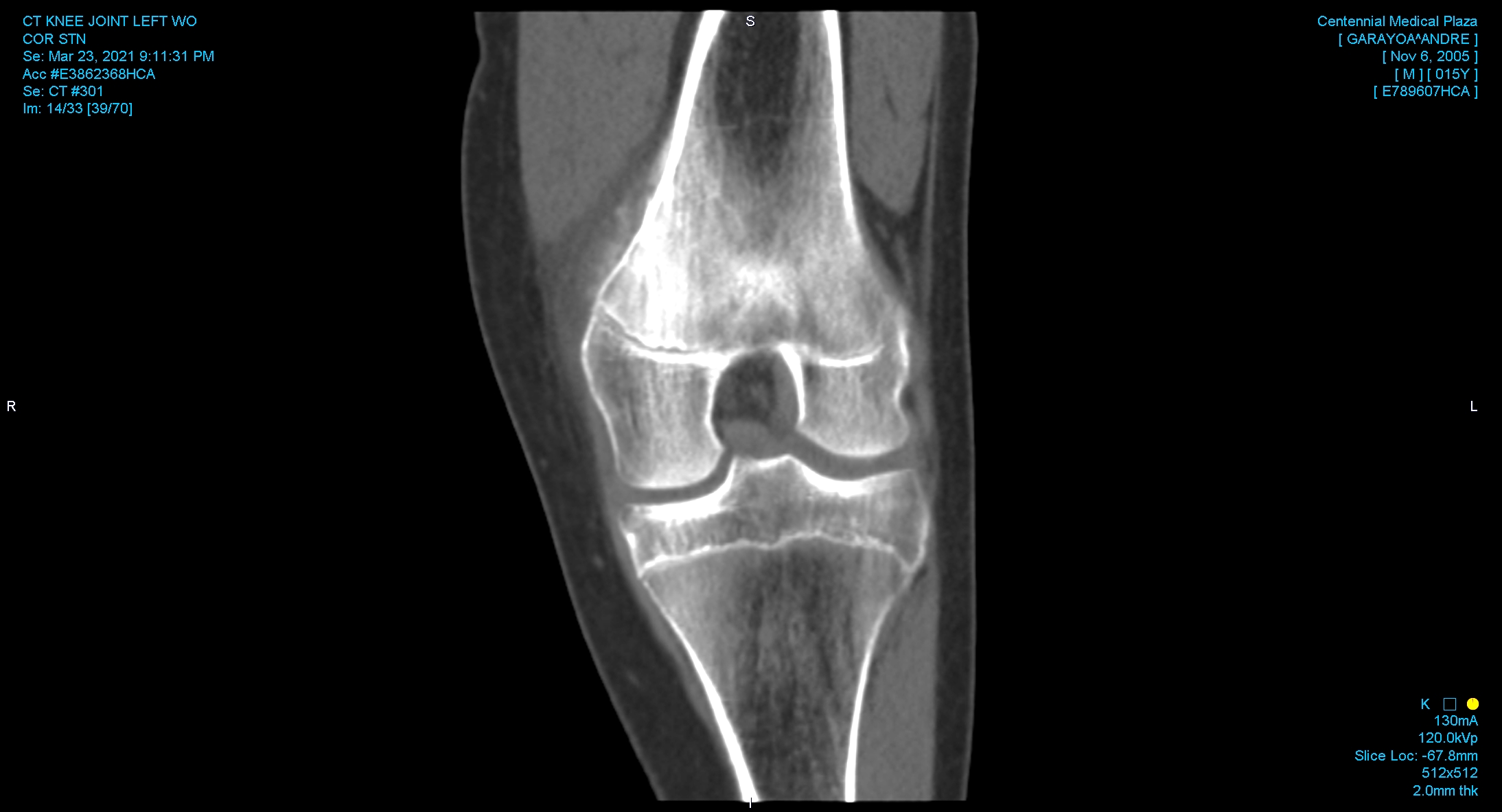 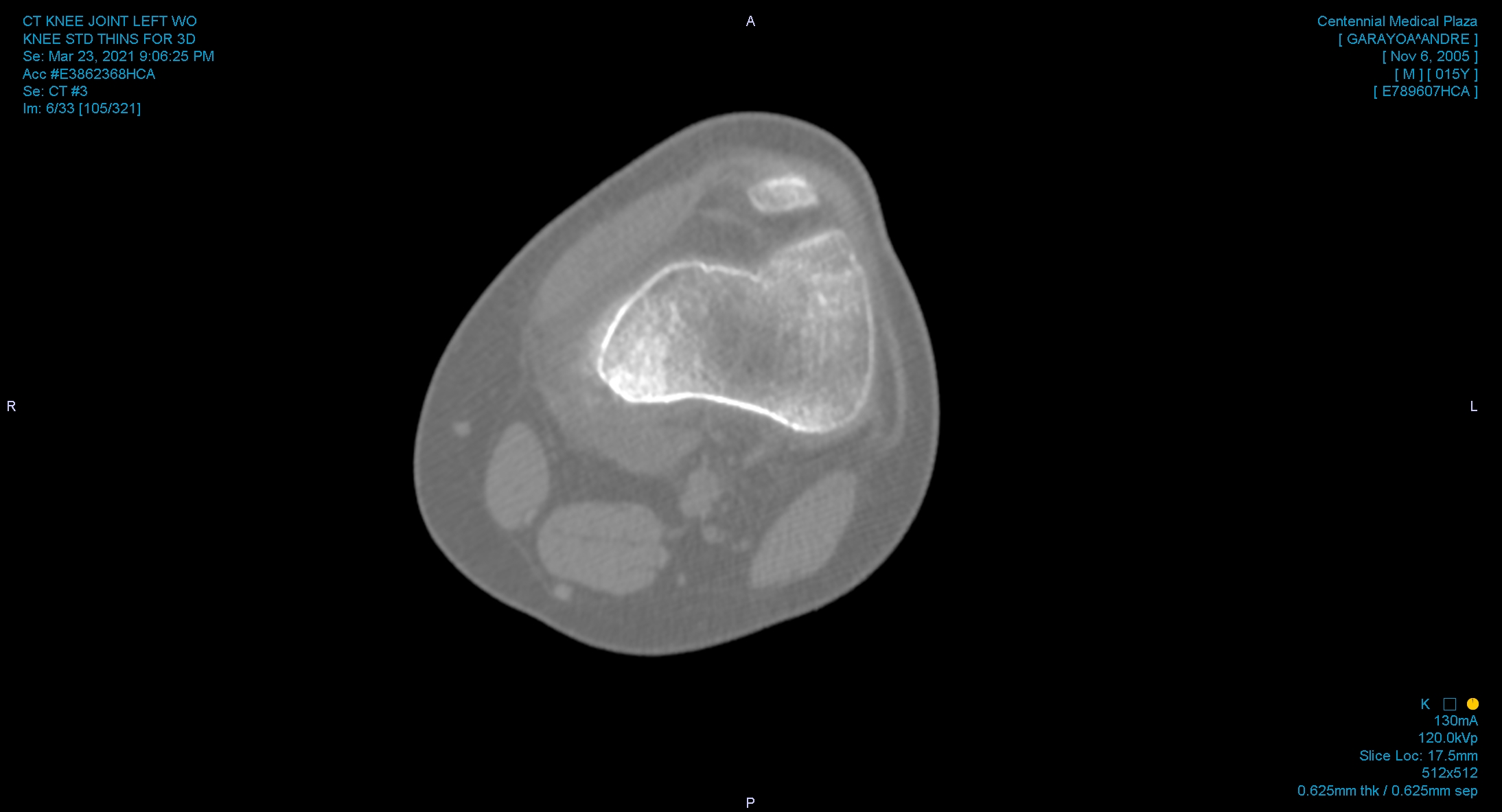 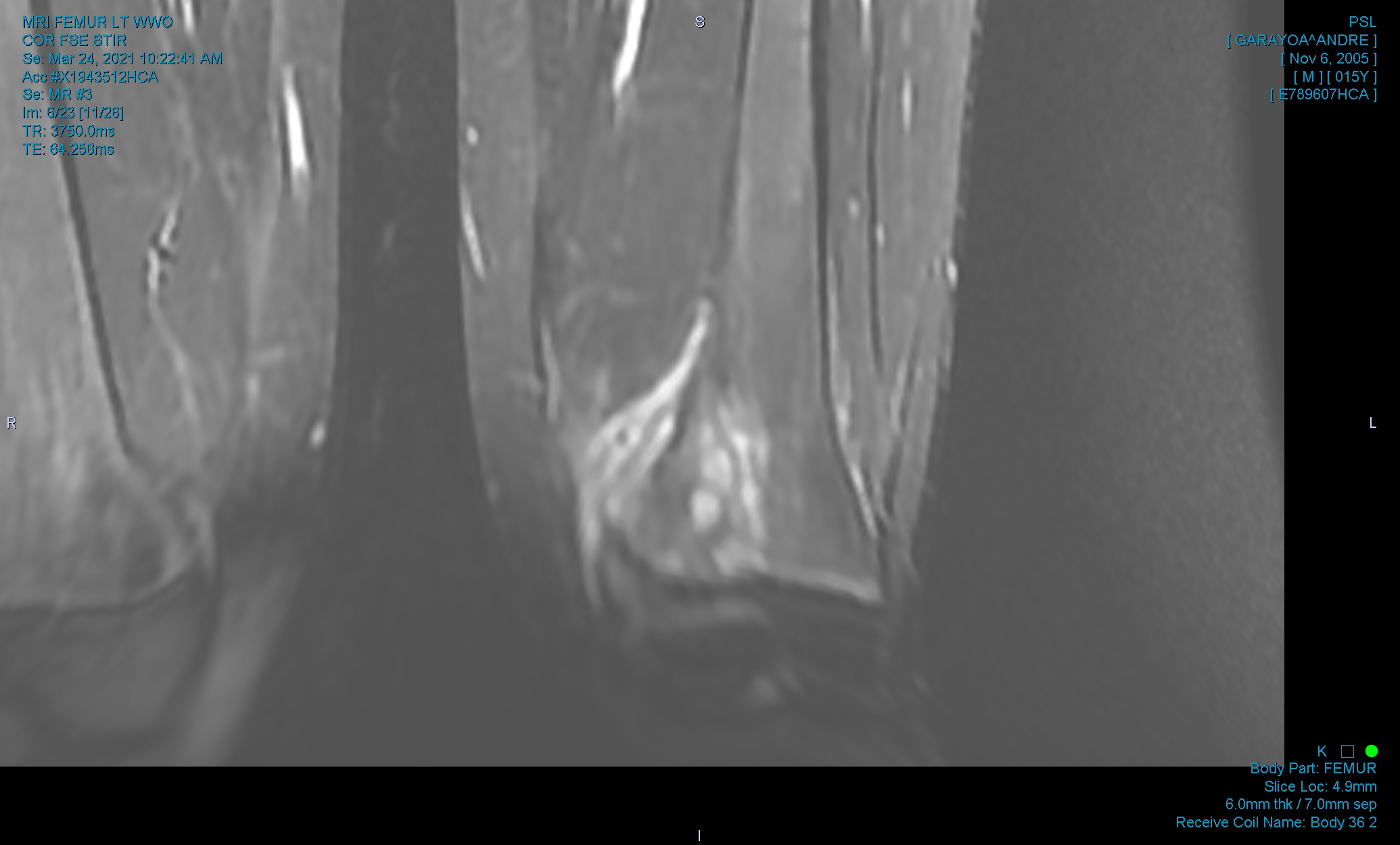 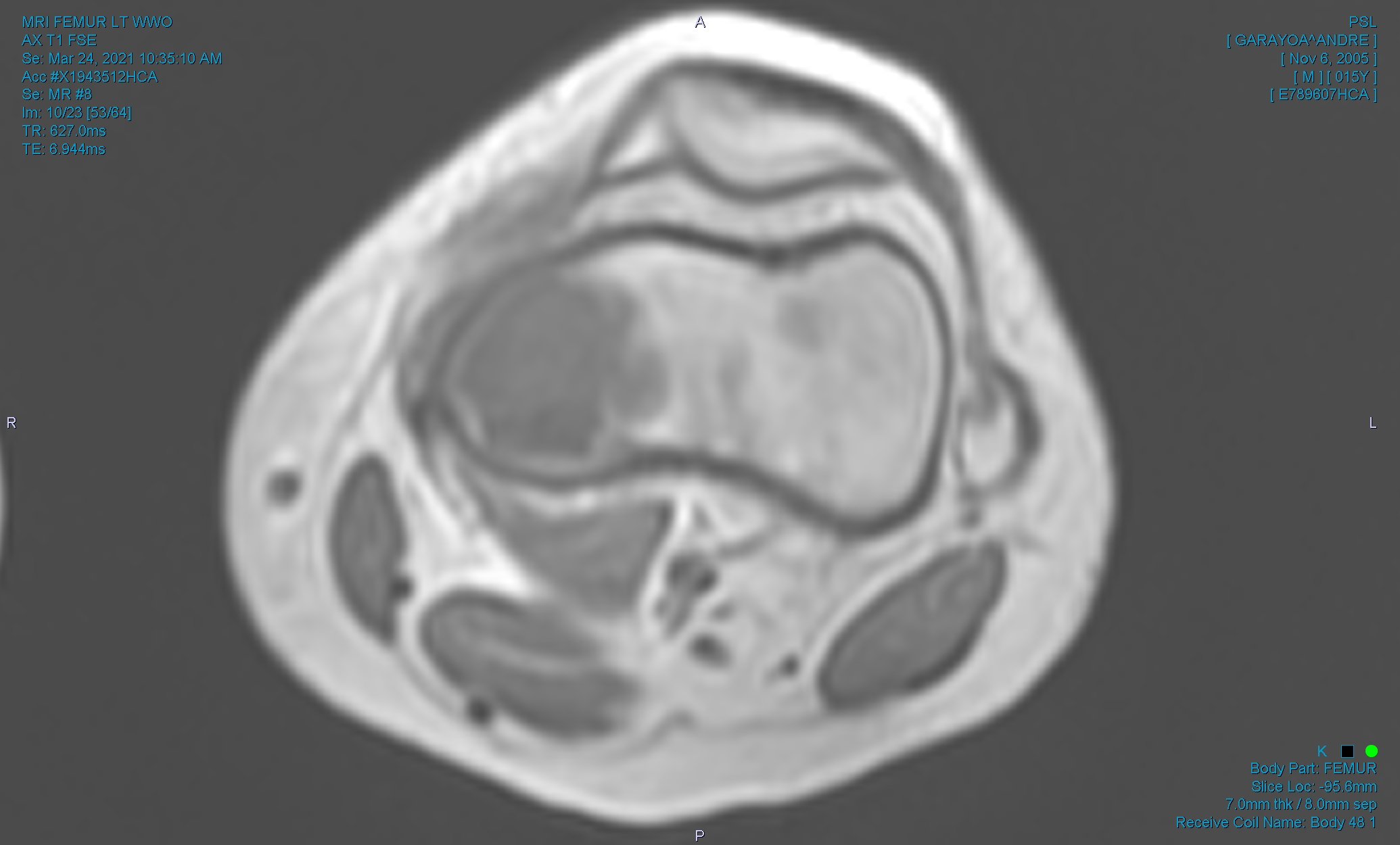 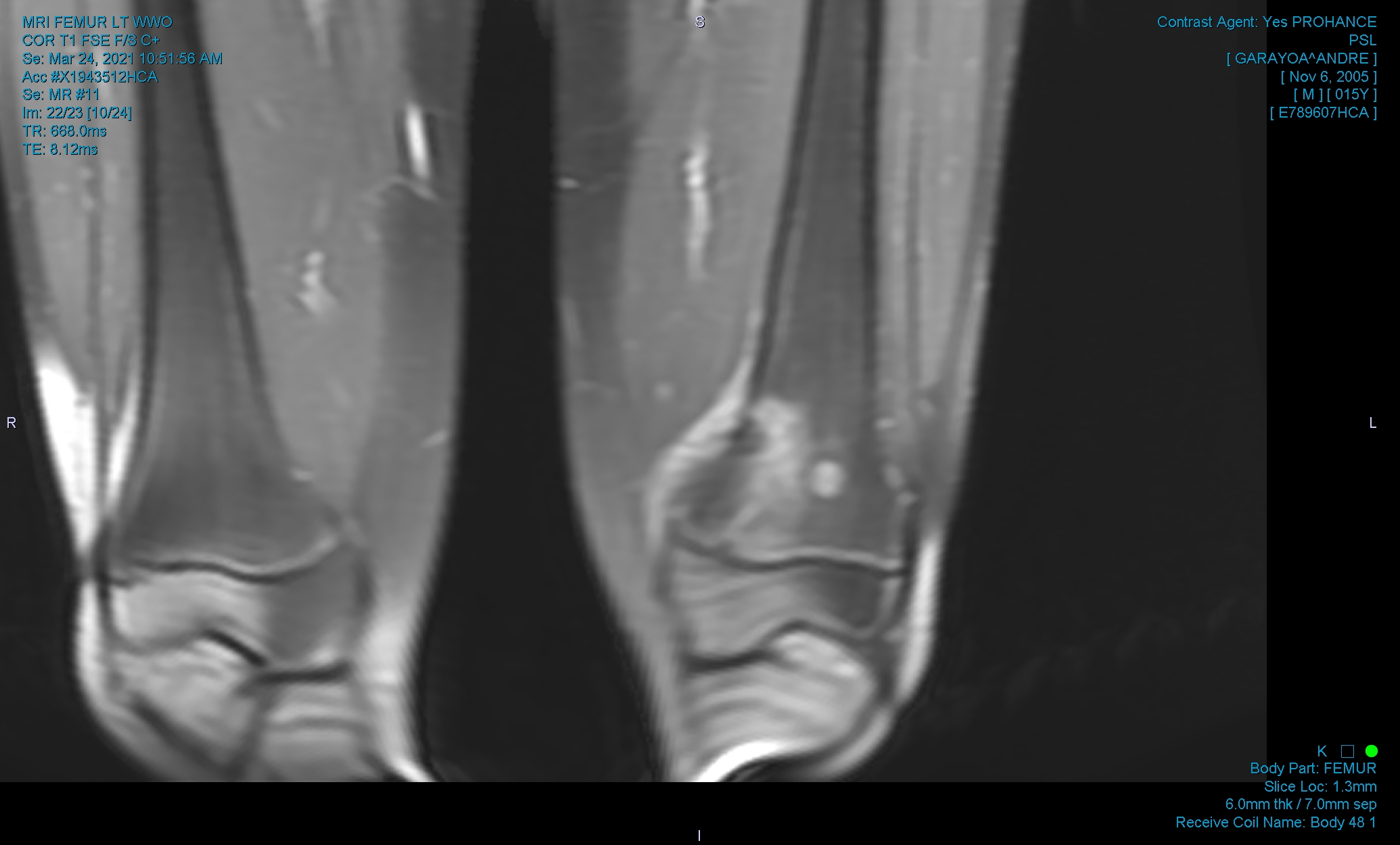 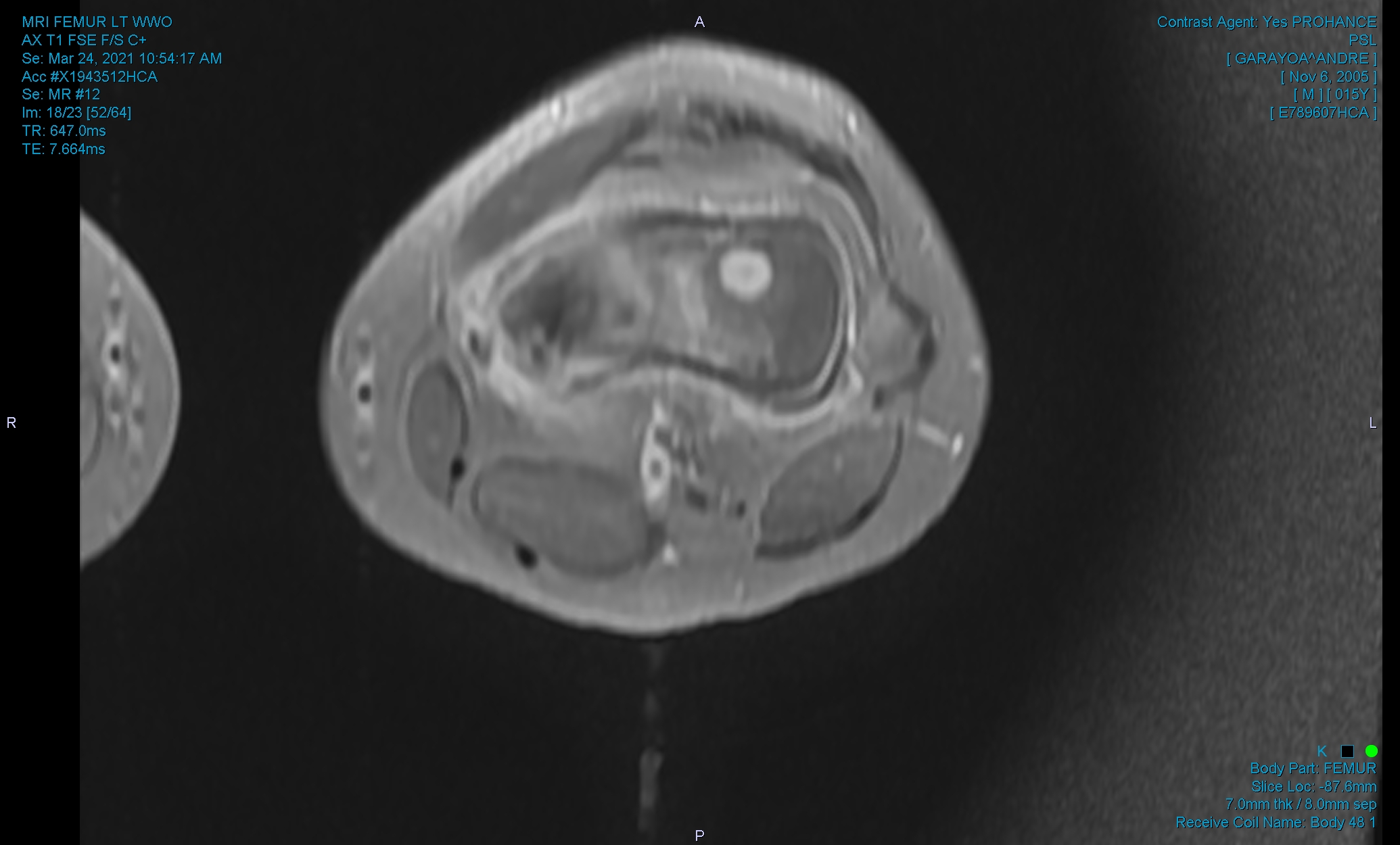 Biopsy performed the next morning:  High-grade chondroblastic osteosarcoma
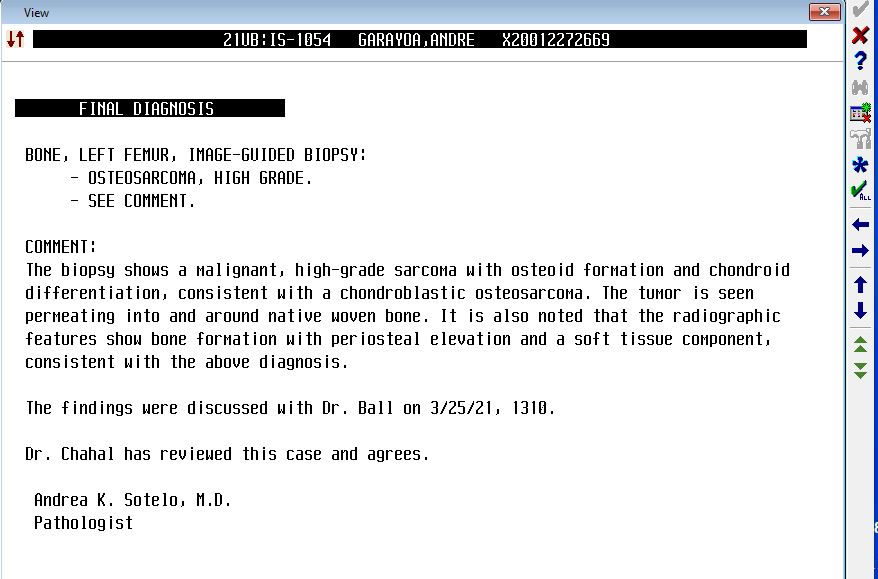